Evalueren met GenAI
Thomas Donvil
Inspiratiedag Artificiële Intelligentie
Provinciehuis
16.05.2024
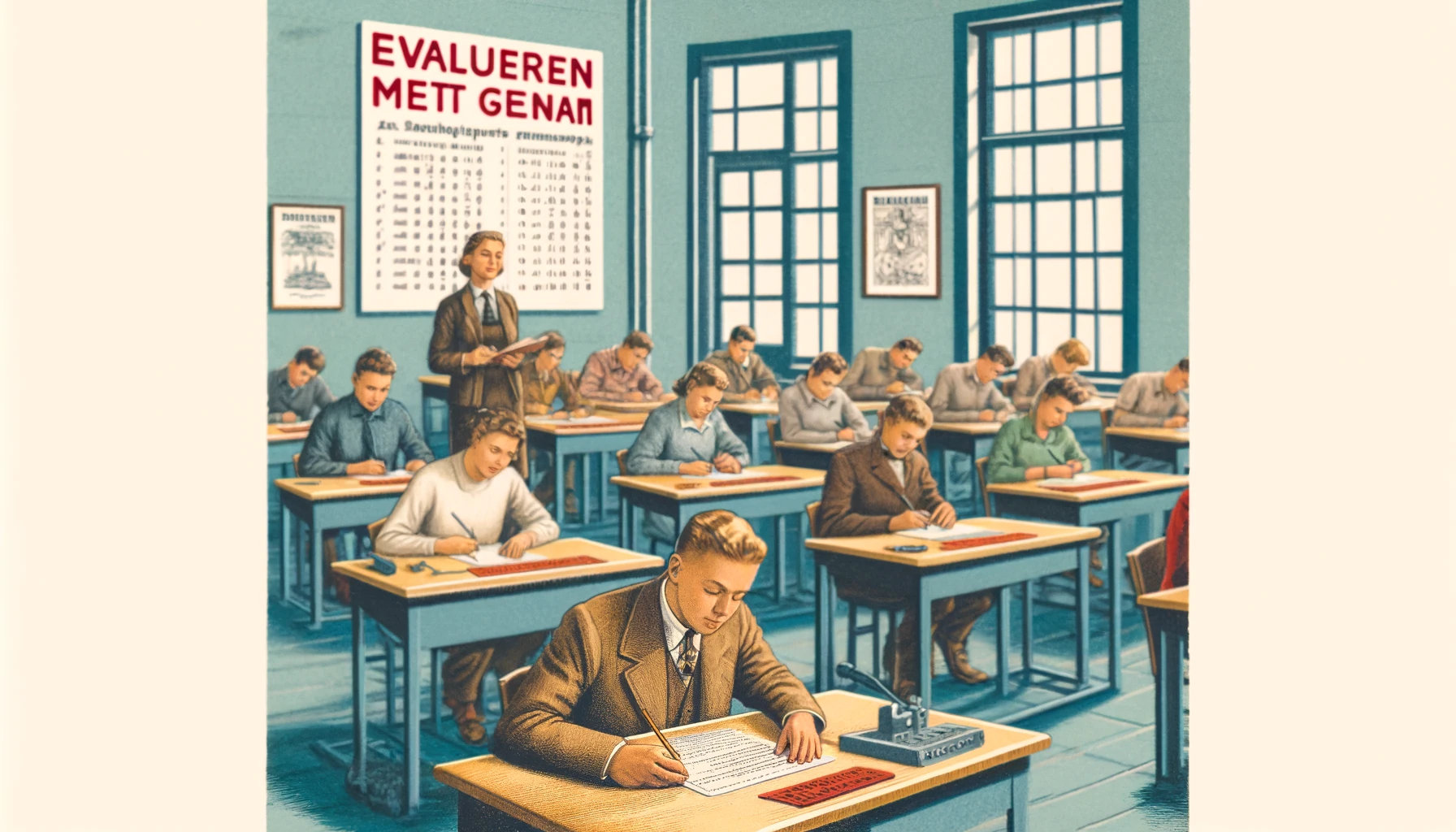 Workshop ‘Evalueren met GenAI’
Schoolit
Thomas Donvil

16.05.2024
Inhoud
Introductie, evolutie & werking LLMs

Evalueren met genAI

Bias in taalmodellen 

Bronnen en verdere inspiratie
Introductie
Evolutie van LLMs
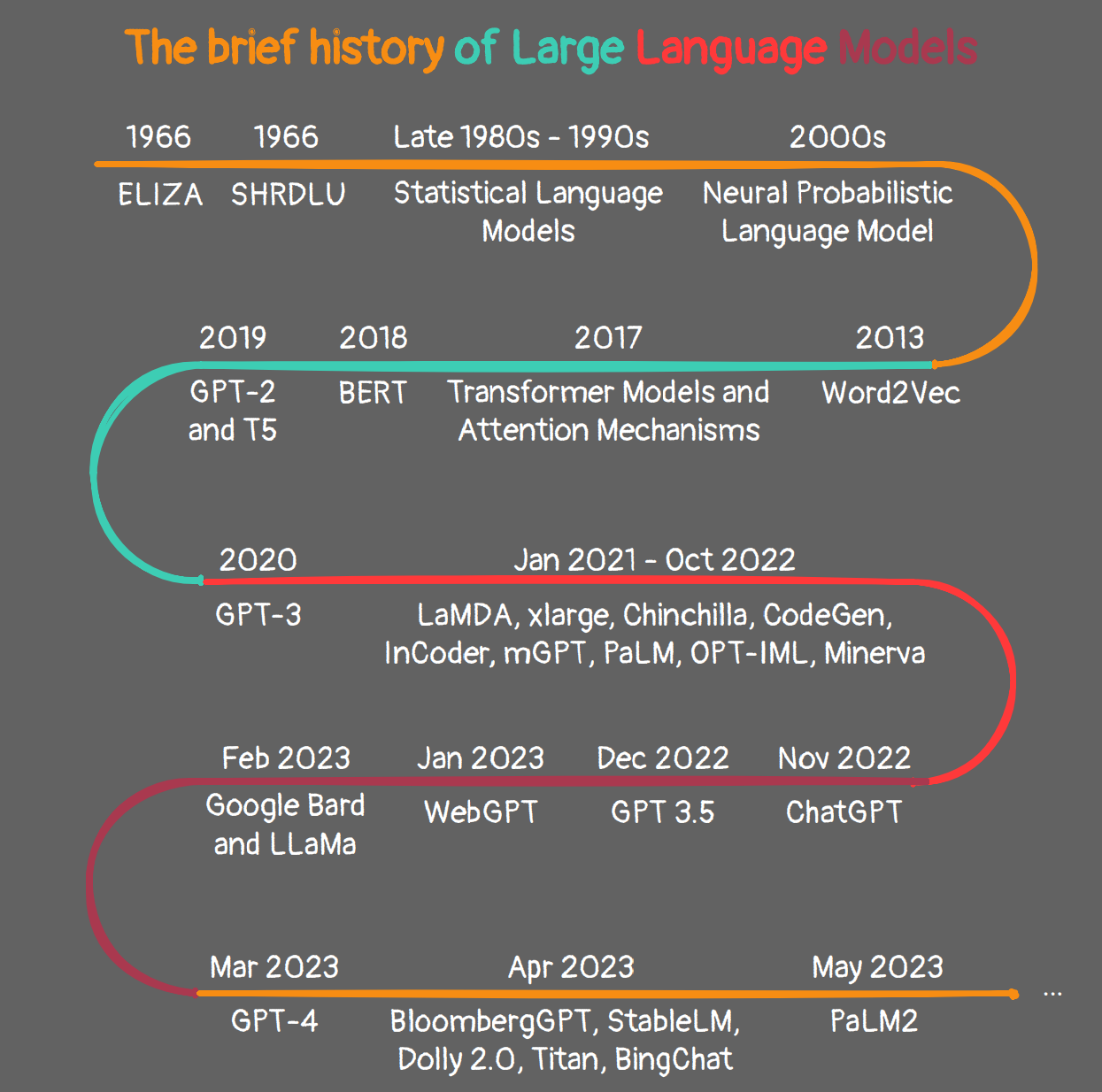 Evolutie LLMs
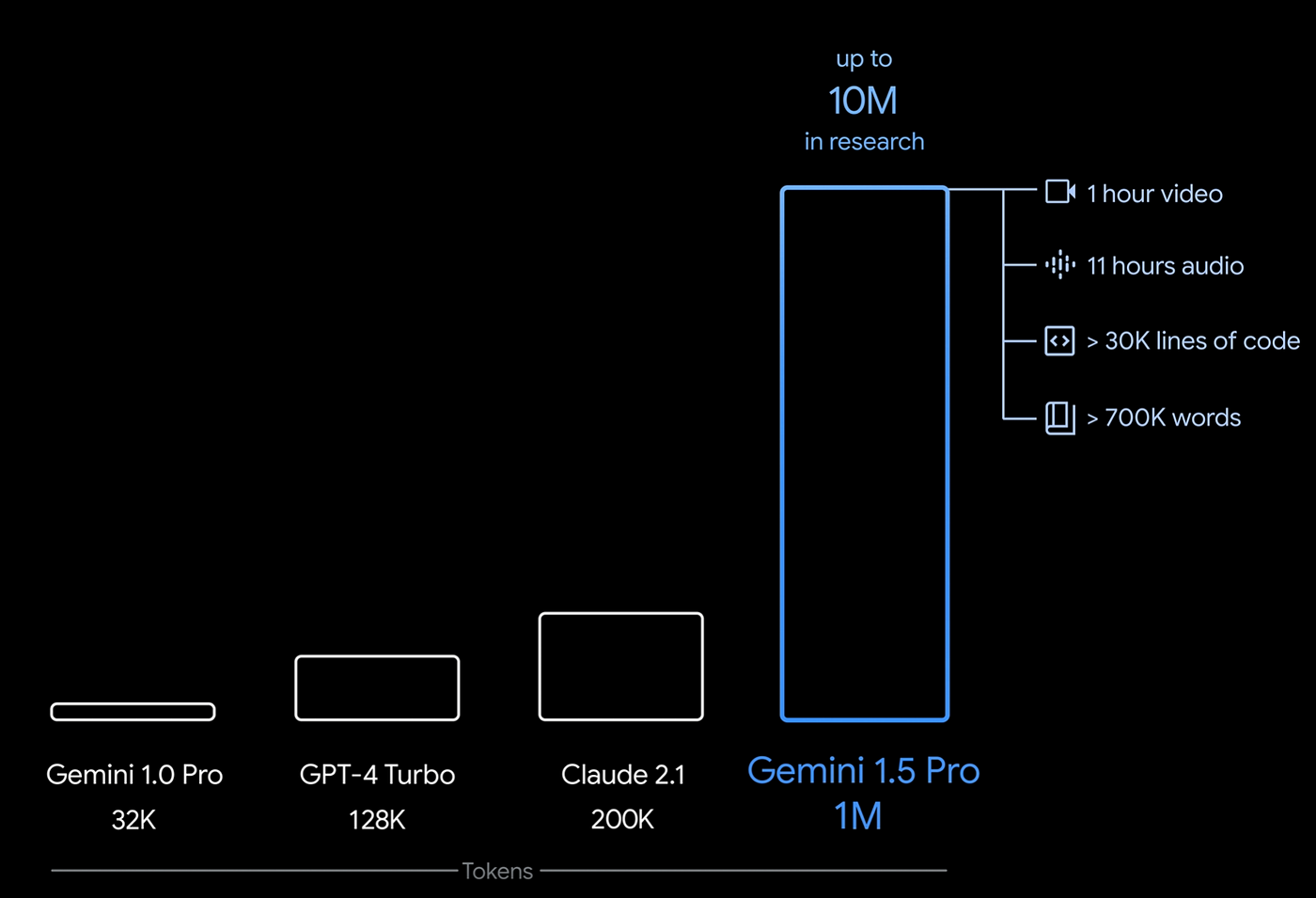 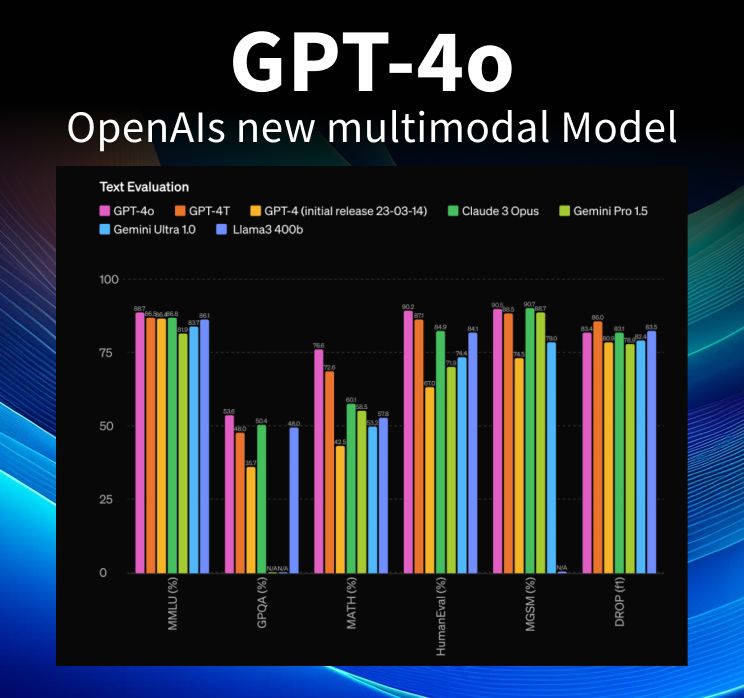 Beste LLMs om mee te evalueren
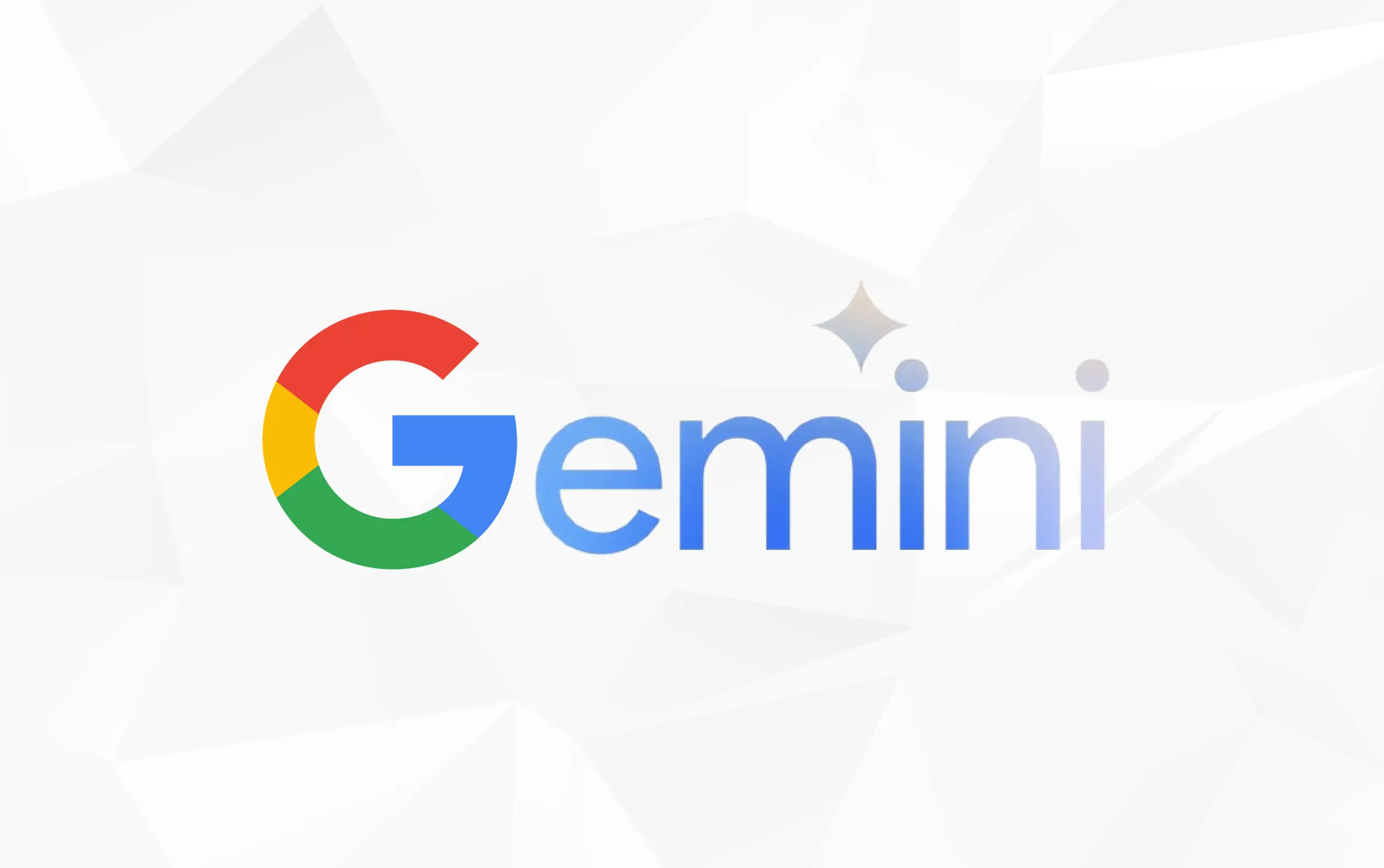 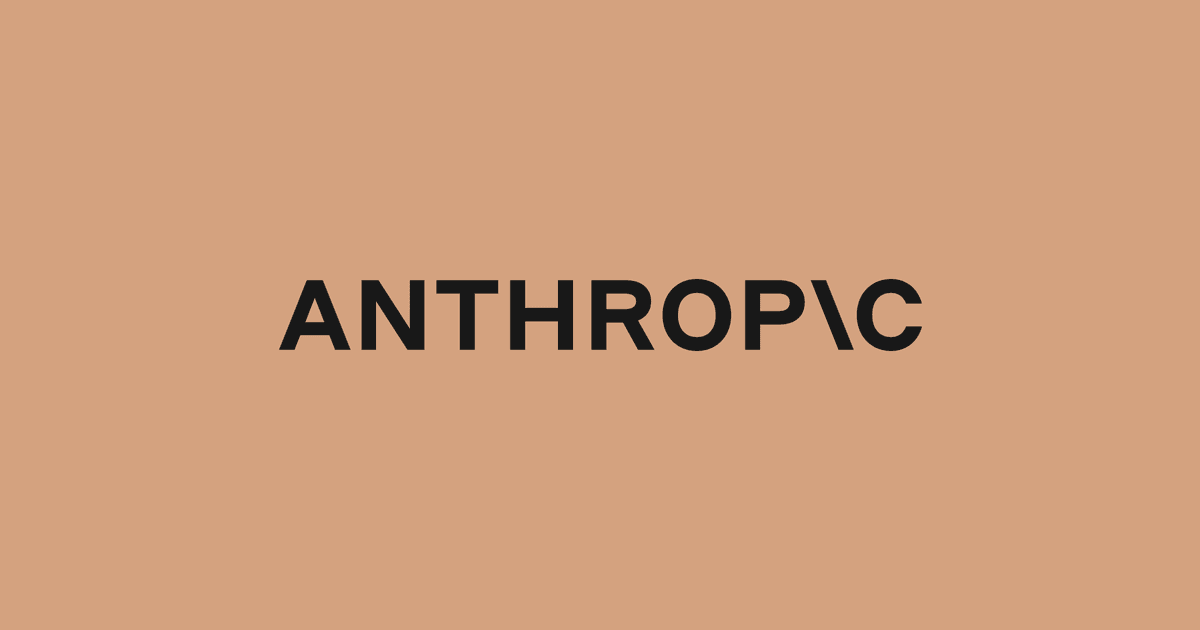 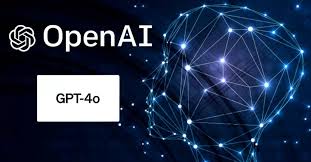 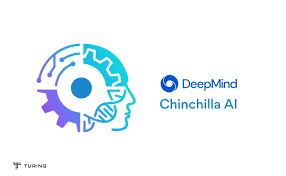 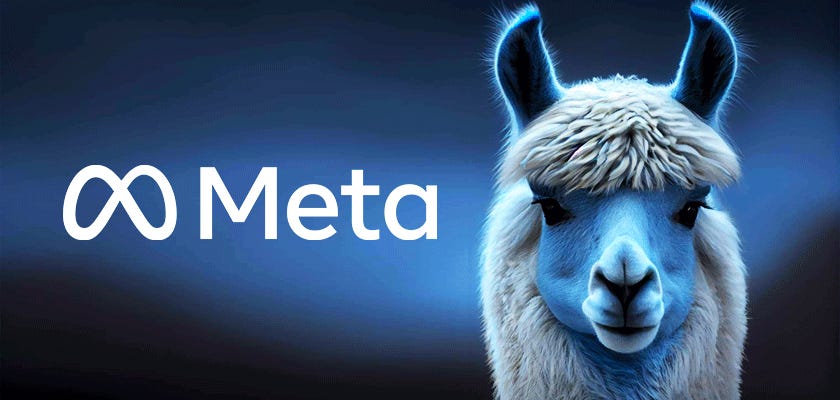 [Speaker Notes: https://huggingface.co/Undi95]
De binnenkant van LLMs
De wetenschap achter LLMs
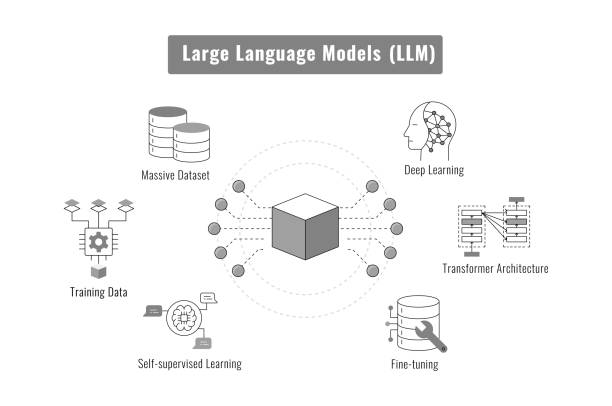 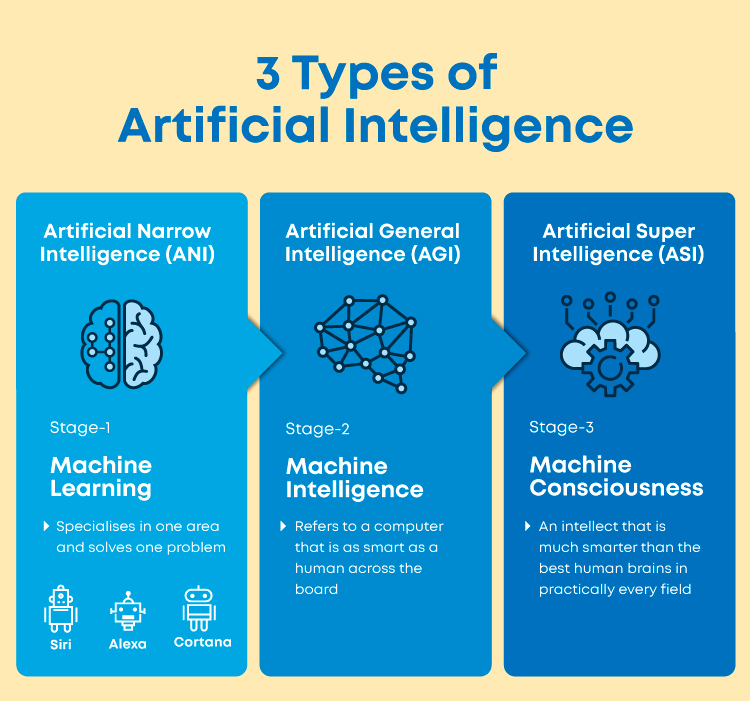 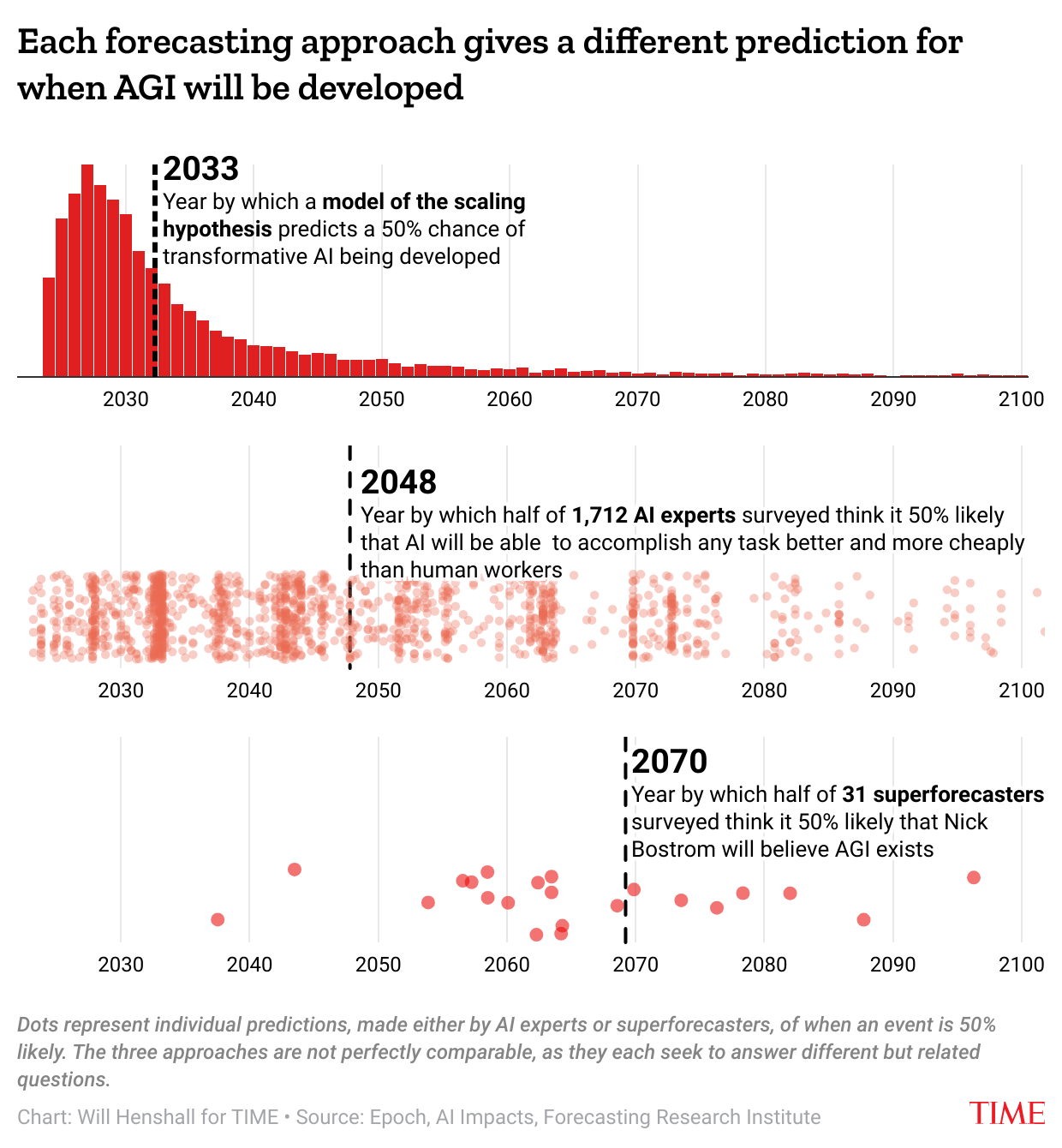 Trainen van LLMs
Vereisten: Enorme data, rekenkracht
Doel: Coherente, contextueel relevante tekstgeneratie
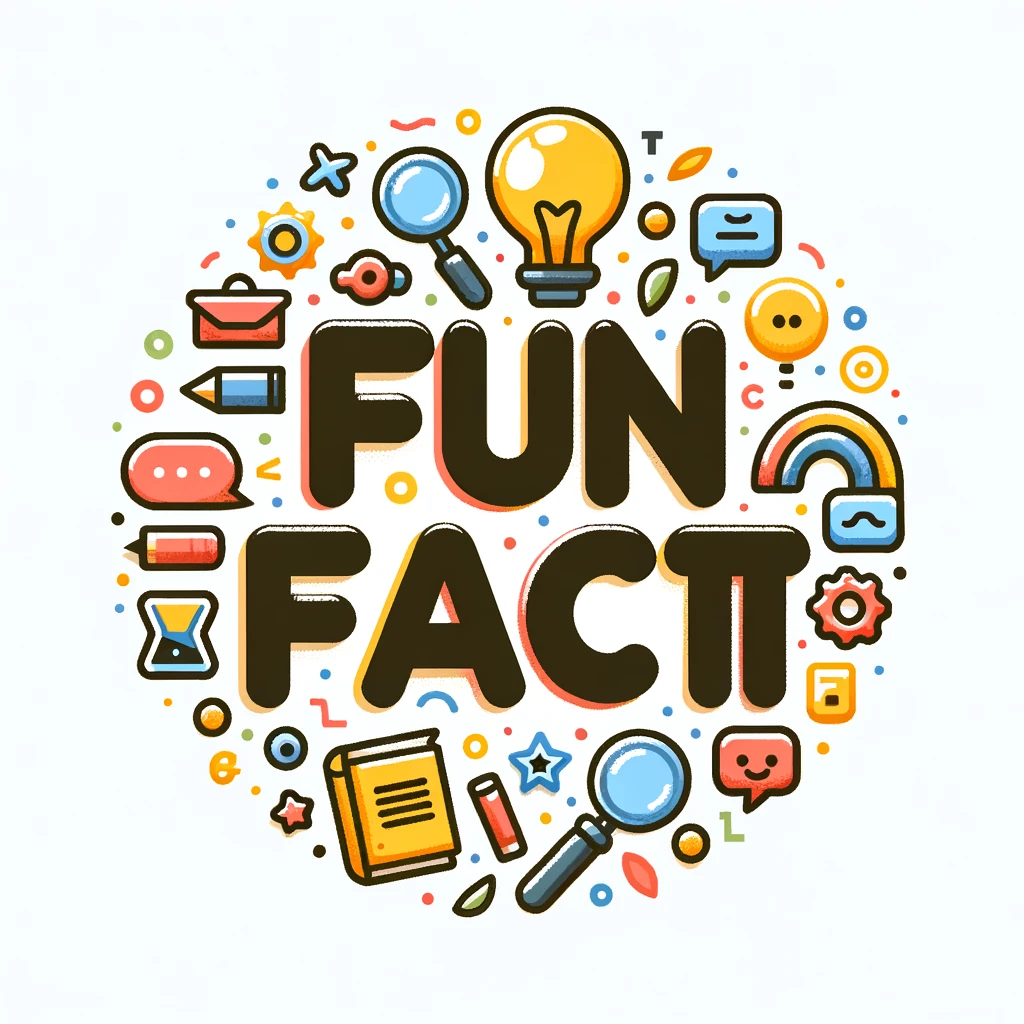 Het verbruikte vermogen voor het trainen van één enkele LLM is gelijk aan 1.625.000 uur Netflix streamen of ongeveer het jaarlijkse elektriciteitsverbruik van 130 Amerikaanse huishoudens.
LLMs in het dagelijkse leven
Evalueren met GenAI
Case study:
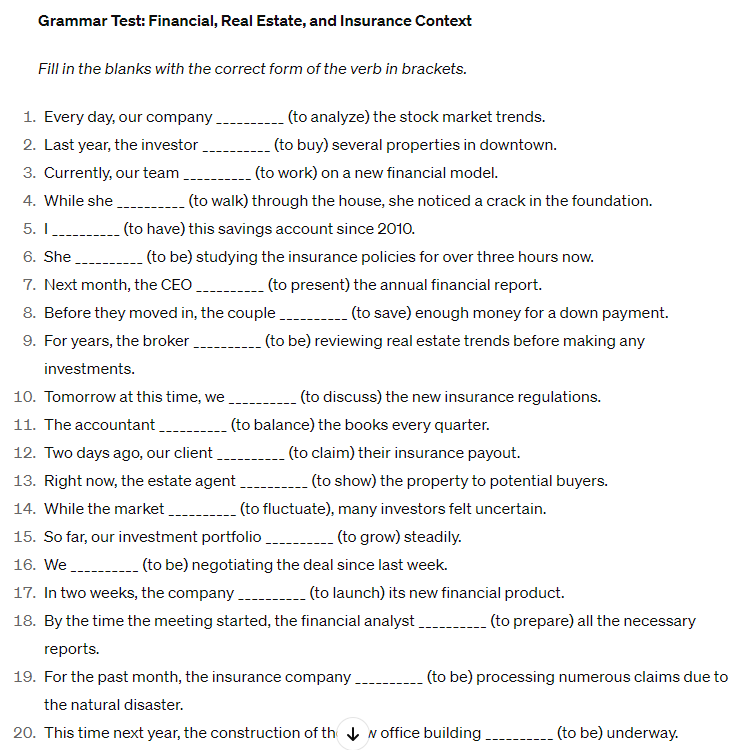 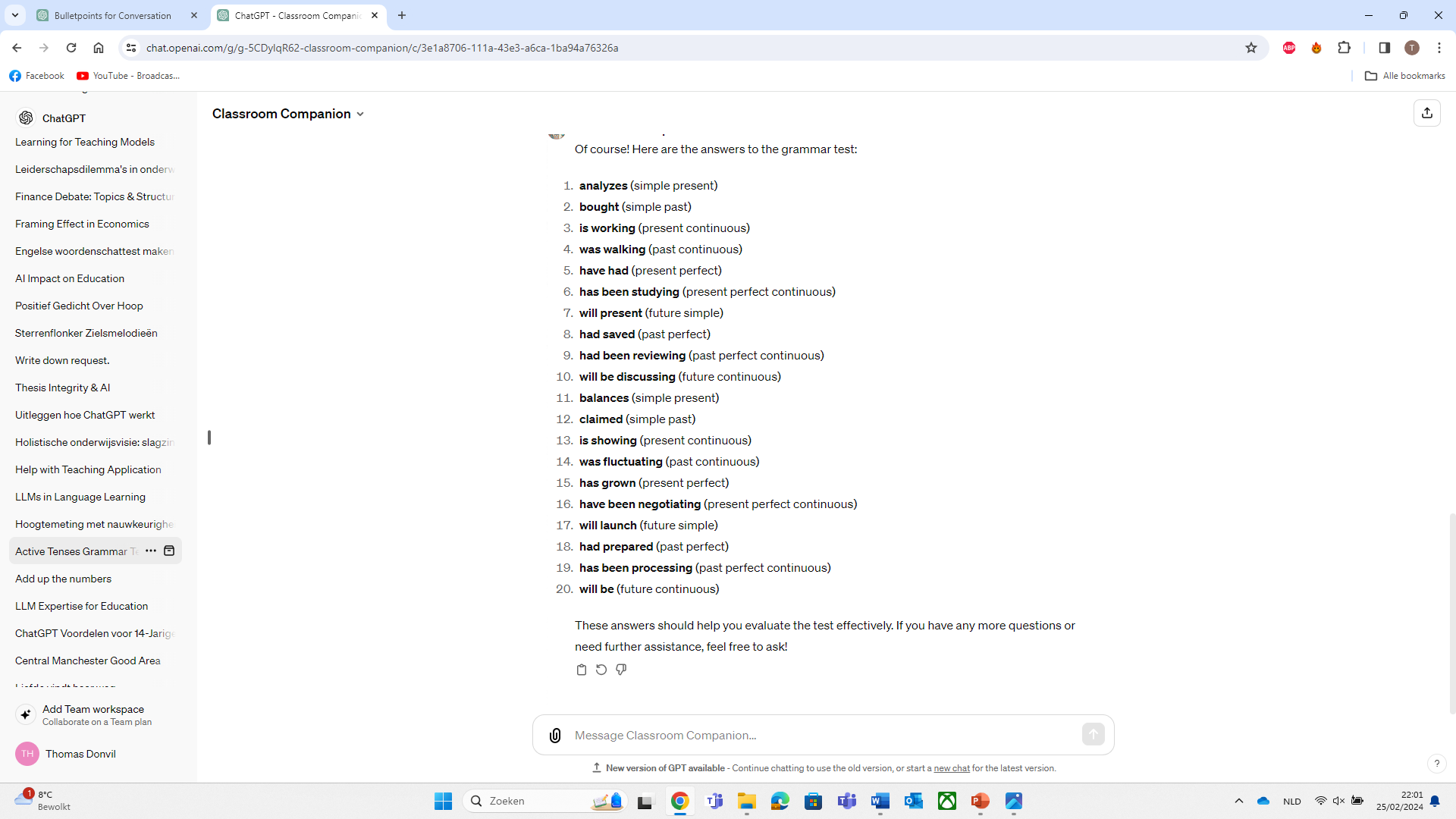 Criteria definiëren
Rubrieken maken
Test!
Rubriek inhoud

Rubriek spelling
Authenticiteit controleren via tools
Turnitin:
QuillBot
Scribbr
‘GPTs’ in ChatGPT
Undetectable AI
Authenticiteit controleren met student zelf
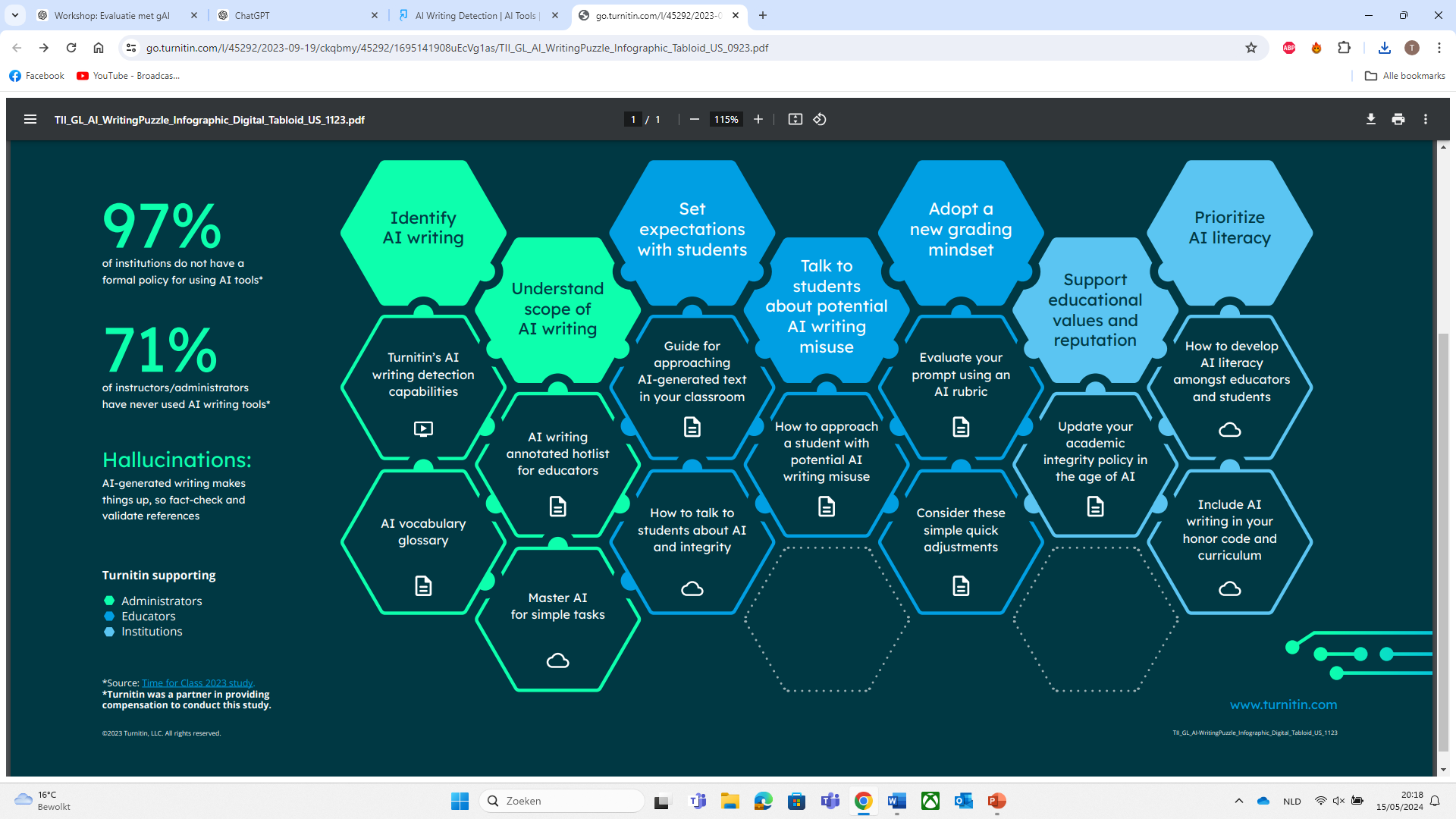 Quid thesis, bachelor- en graduaatsproef?
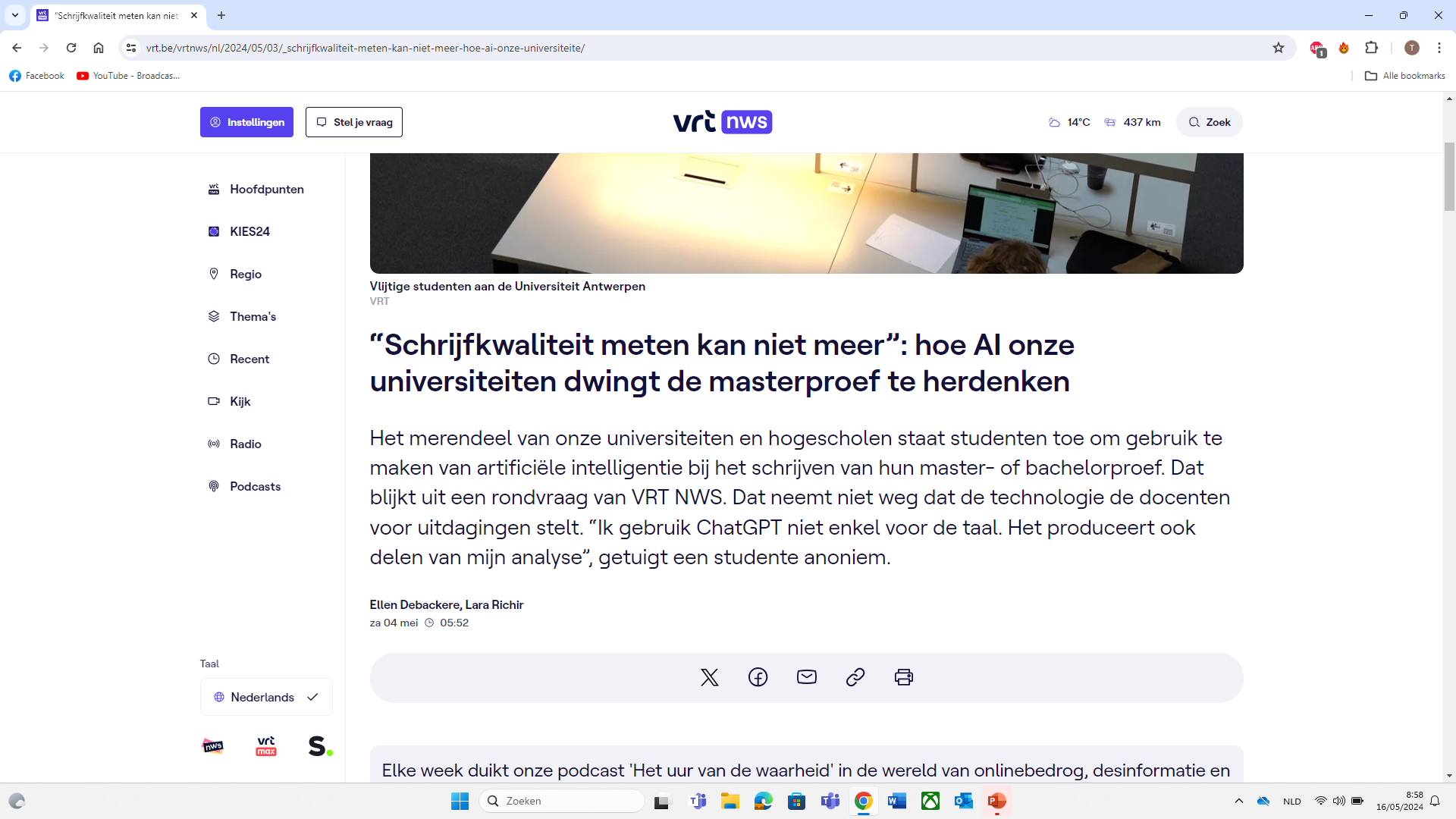 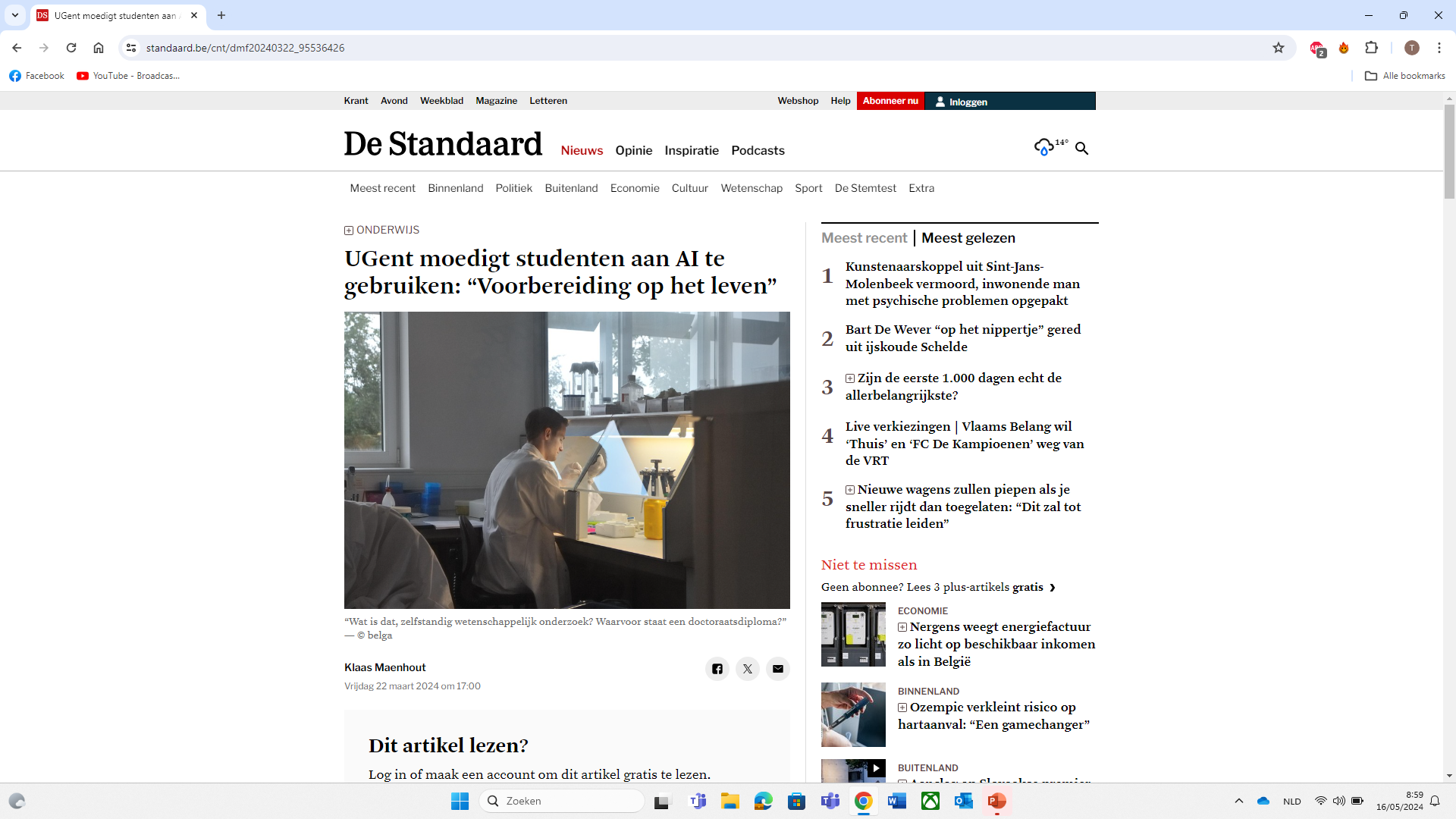 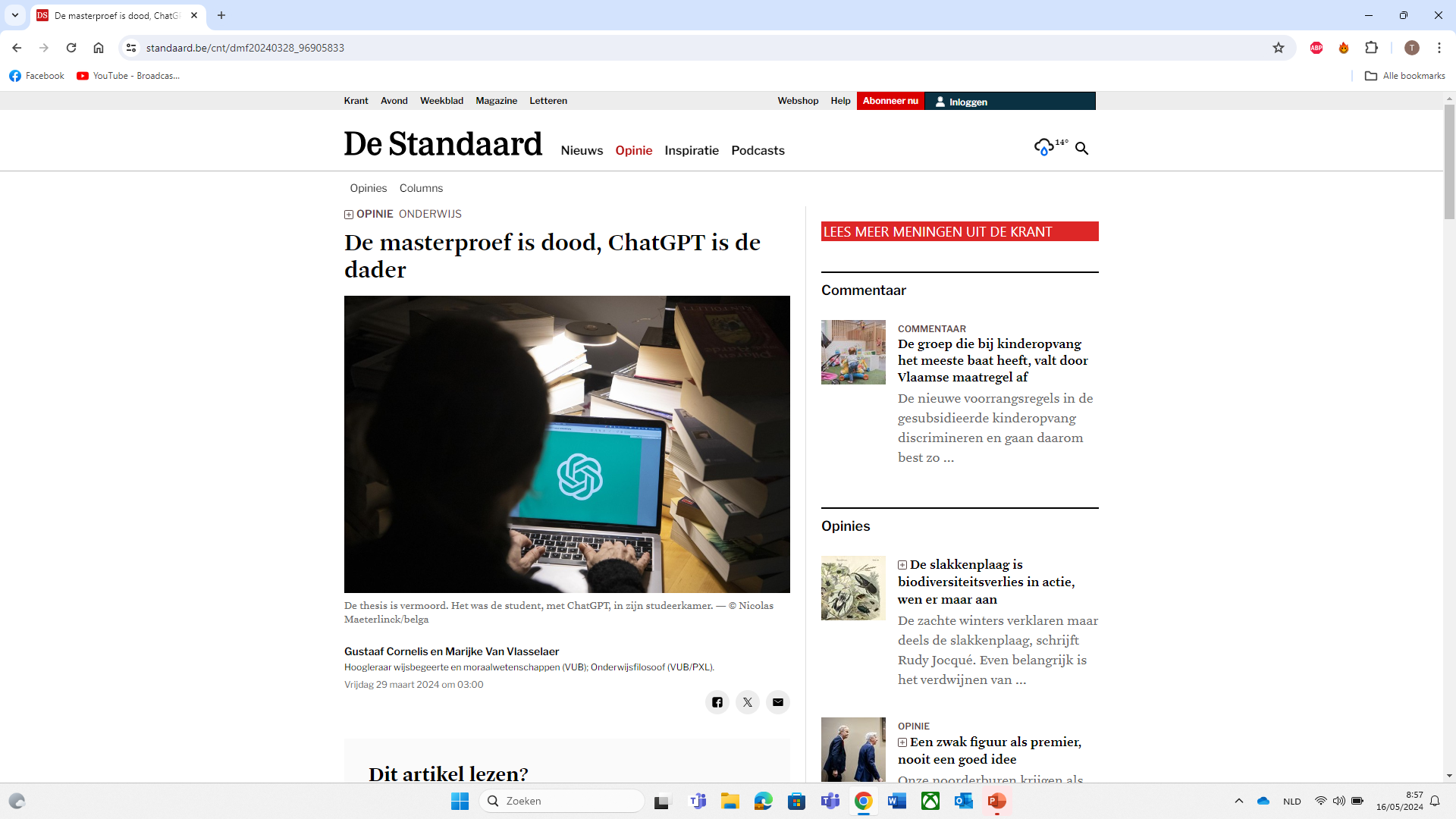 Uitdagingen
Uitdagingen counteren
Training en bewustwording van leerkrachten
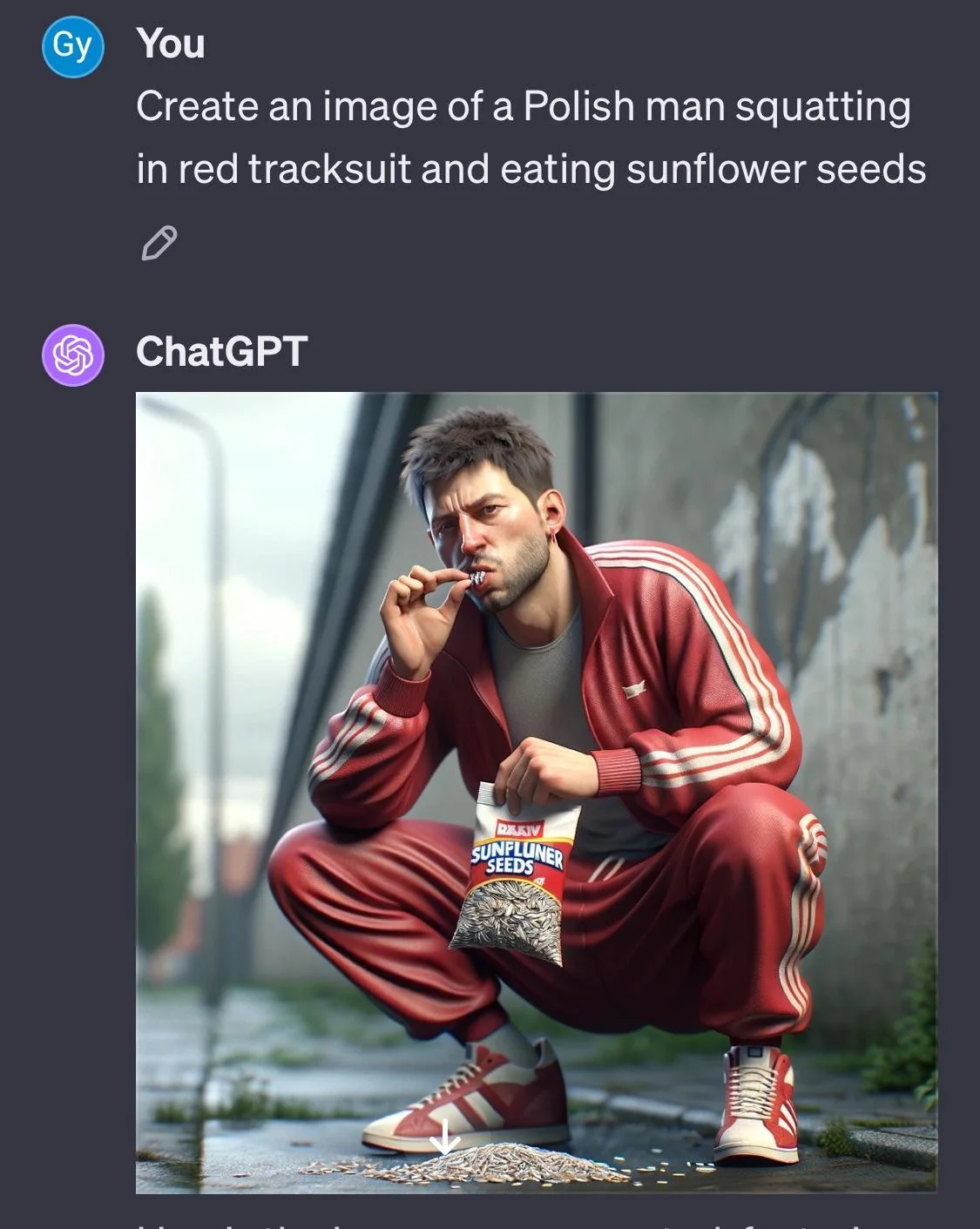 Bias in taalmodellen
Foute info toch verwerken
Bronnen en verdere inspiratie
Verschillende benchmarks:
Big ToM: gevoelens en gedachten begrijpen (GPT4 best)

MLAgentBench: wetenschappelijke taken uitvoeren (GPT4 best)

DecodingTrustBenchmark: ethiek & betrouwbaarheid (GPT4 best)
Bronnen en verdere inspiratie
Bronnen en verdere inspiratie